Fases da Transformação
Sensibilização
Tomada de Decisão
Transformação
Sonho
Seleção de Prioridades
Planejamento
Sensibilização
Sensibilização
O que é:

Formação de 16 horas com a equipe pedagógica + 4 horas com a comunidade escolar (alunos, familiares e comunidade do entorno)

Objetivo:

Apresentar das bases teóricas e científica do projeto. As Atuações Educativas de êxito e as fases de transformação da escola.
Tomada de Decisão
Tomada de Decisão
Equipe 
Pedagógica
Famílias, Comunidade e Estudantes
As famílias, a comunidade e os estudantes (fundamental II e Médio) decidem se querem que a escola inicie ou não a transformação
Decide conjuntamente se a maioria está ou não de acordo em iniciar a transformação
Normalmente, se realizam assembleias em dias e horários adequados à participação do maior número de pessoas.
Tomada de Decisão
Concordância por parte da equipe gestora da escola;



É recomendável que a maioria dos professores esteja de acordo com a transformação (80%);



Aprovação pelo Conselho Escolar;



Aprovação pelos alunos e familiares
Sonho
Sonho
A educação, na verdade, necessita tanto de formação técnica, científica e profissional como de sonhos e de utopia.

(Freire, 1997 p.34)
Sonho
A aprendizagem que queremos para nossas filhas e filhos ao alcance de todas as crianças e jovens.
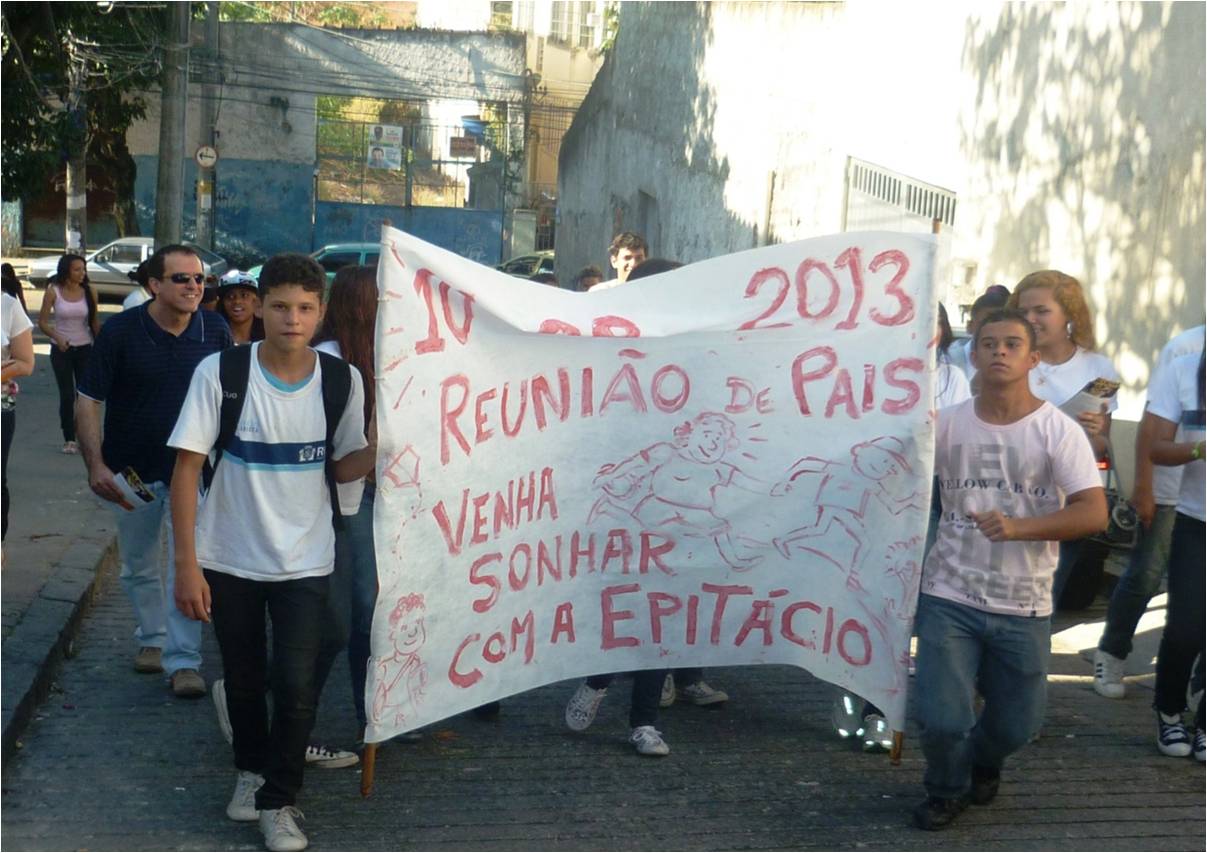 Convite a comunidade para sonhar com a escola.
Participação de alunos, professores e funcionários.
Sonho de meninos e meninas
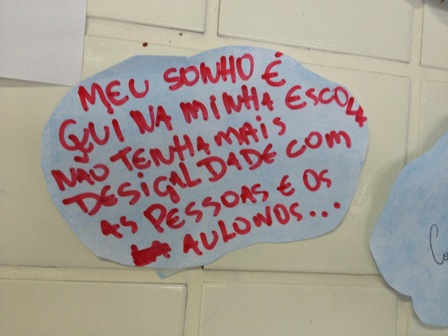 Meu sonho é que na minha escola não tenha mais desigualdade com as pessoas e alunos…
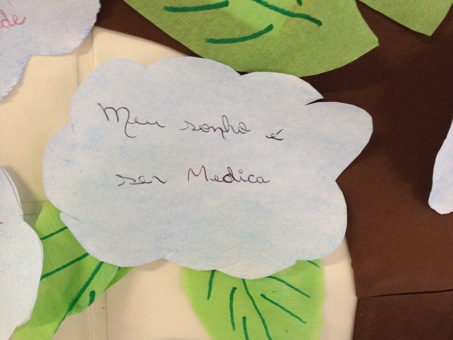 Meu sonho é ser médica
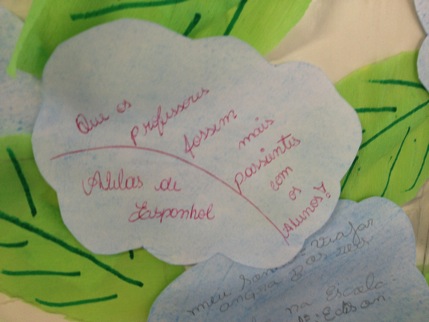 Meu sonho é que os professores fossem mais pacientes com os alunos!”
Sonho dos familiares
A Escola dos meus sonhos...
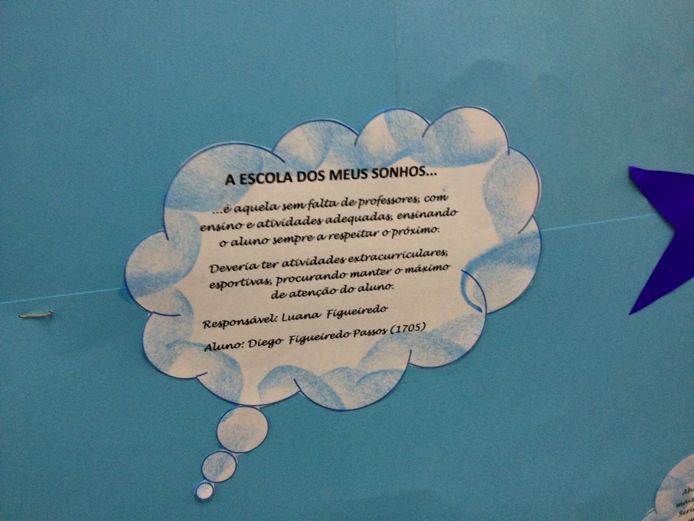 É aquela sem falta de professores, com ensino e atividades adequadas, ensinando o alunos sempre a respeitar o próximo. Deveria ter atividades extracurriculares, esportivas procurando manter o máximo de atenção do aluno.
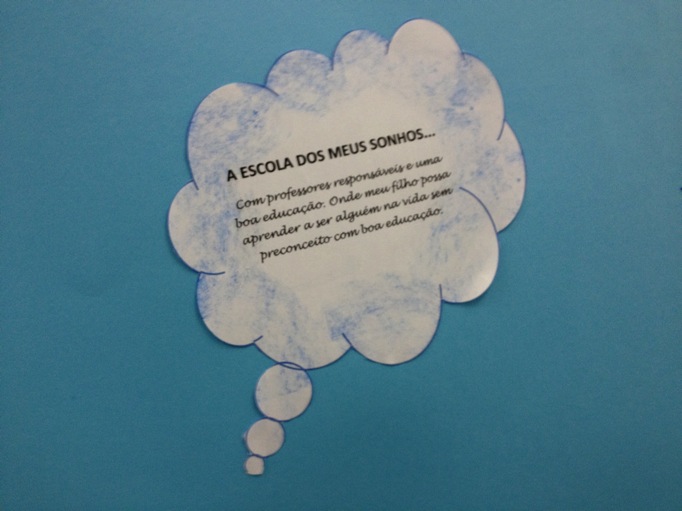 Com professores responsáveis e uma boa educação. Onde meu filho possa aprender a ser alguém na vida sem preconceito com boa educação.
Sonho de meninos e meninas
Criar estratégias para que todos possam sonhar:
Mural dos sonhos
Árvore dos sonhos
Sonho
Sonhos realizados
Novos sonhos
Seleção de Prioridades
Seleção de Prioridades
Como fazer?
Agrupar e organizar os sonhos por temáticas e priorizar de acordo com as atuações educativas de êxito e outras ações que possam melhorar a aprendizagem de todos.
Em comissão mista (professorado, equipe pedagógica, familiares, vizinhos, estudantes, etc.)
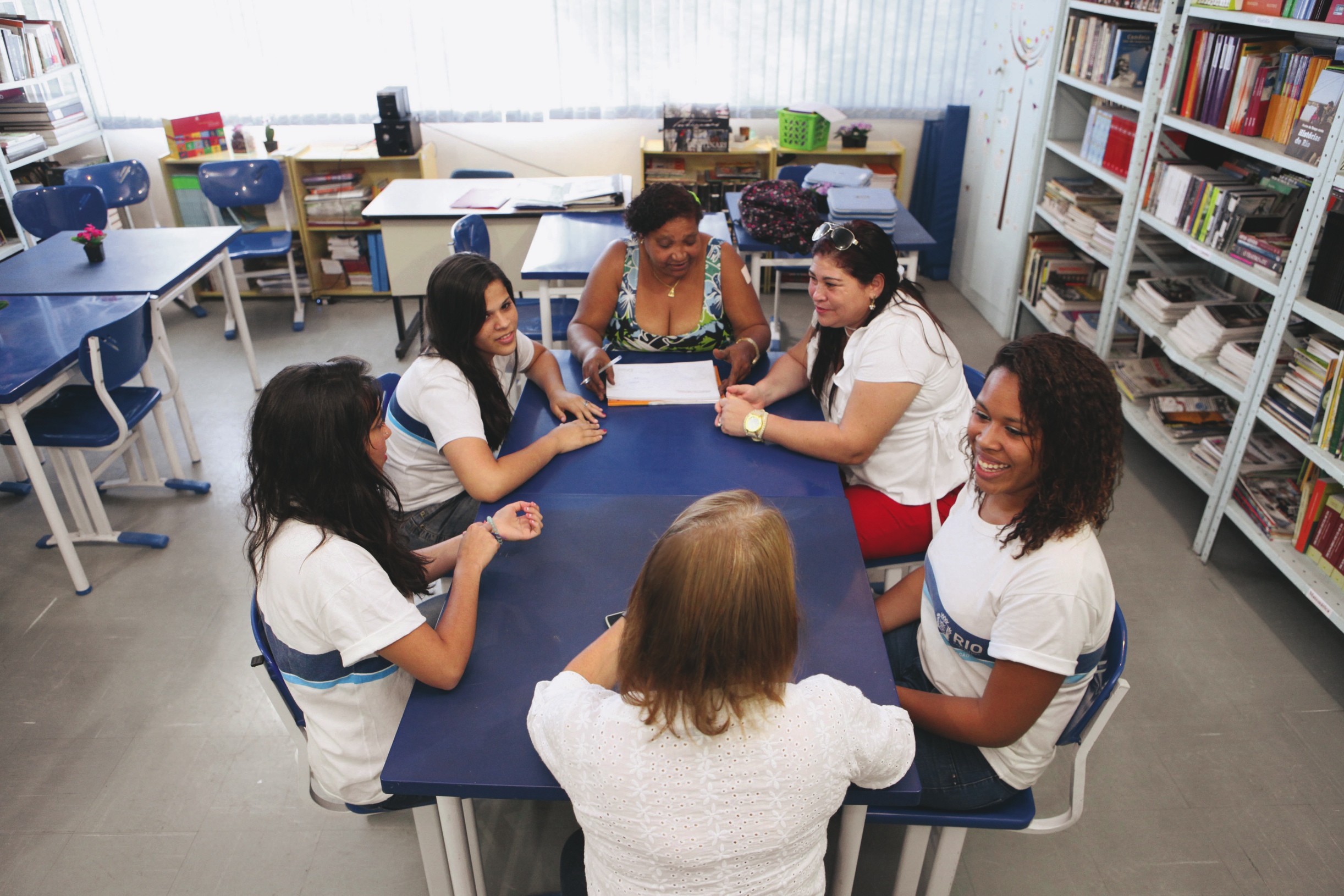 Seleção de Prioridades
O que fazer?
Atuações educativas de êxito
Sonho
Grupos Interativos

Formação de familiares

Tertúlias literárias dialógicas

Ampliação do tempo de aprendizagem: Biblioteca tutorada

Participação educativa da comunidade

Modelo dialógico de prevenção e resolução de conflitos

Formação pedagógica dialógica
Planejamento
Planejamento
Já temos:
Onde queremos chegar - SONHOS
PRIORIDADES
PLANO DE TRANSFORMAÇÃO
BASE DA AÇÃO
Planejamento
Assembleia de planejamento




Com a sugestão de priorização em mãos, a comissão organiza uma assembleia, chamando familiares, vizinhos, estudantes, professores


Na assembleia, analisa-se e valida-se a sugestão de priorização


Em pequenos grupos, cada qual com um tema ou grupo de prioridades, se elabora um plano de ação, indicando-se o que será realizado a médio, curto ou longo prazo e o que se tem de fazer.
www.comunidadedeaprendizagem.com